網際網路應用
WebViewer  元件主要用來顯示指定的網頁內容，它的功能等於在 App Inventor 2 中嵌入一個小瀏覽器，除了能夠顯示網頁的內容，也可顯示文字、圖片、 Gif 動畫，甚至是 Google Maps。 
Web  元件是屬於背景執行元件，執行時並不會顯示在 Screen 中，Web 元件可以將資料以 Get、Post 等方式傳遞到指定網址，再將資料讀取回來。
10
10.1 WebViewer 元件
10.2 嵌入多功能的Google Maps 
10.3 Web元件
10.4 ActivityStarter 元件
10.1 WebViewer 元件
10.1.1   WebViewer 元件介紹
WebViewer 元件常用屬性
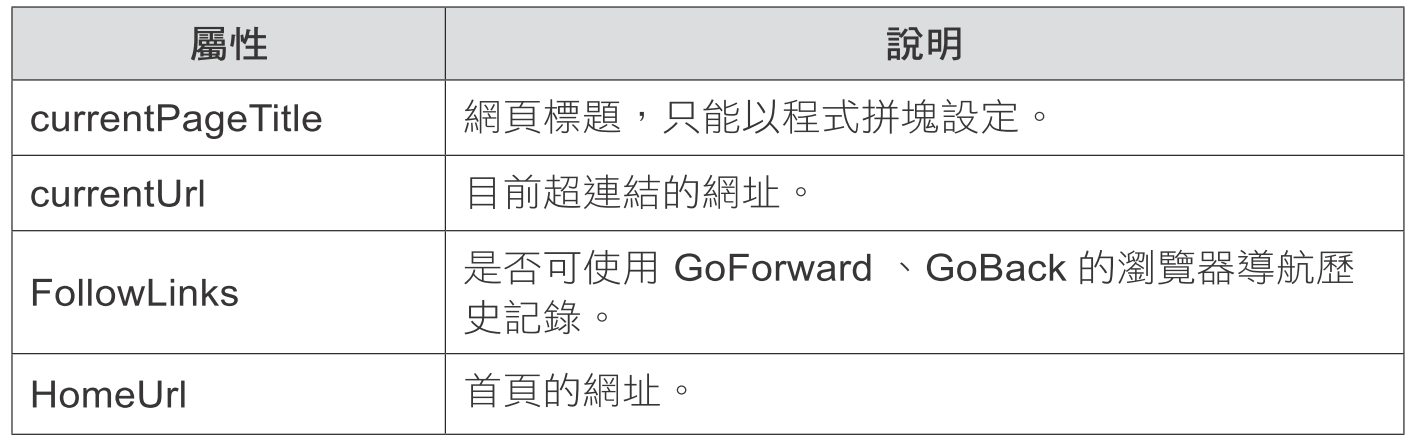 回
首頁
WebViewer 元件常用方法
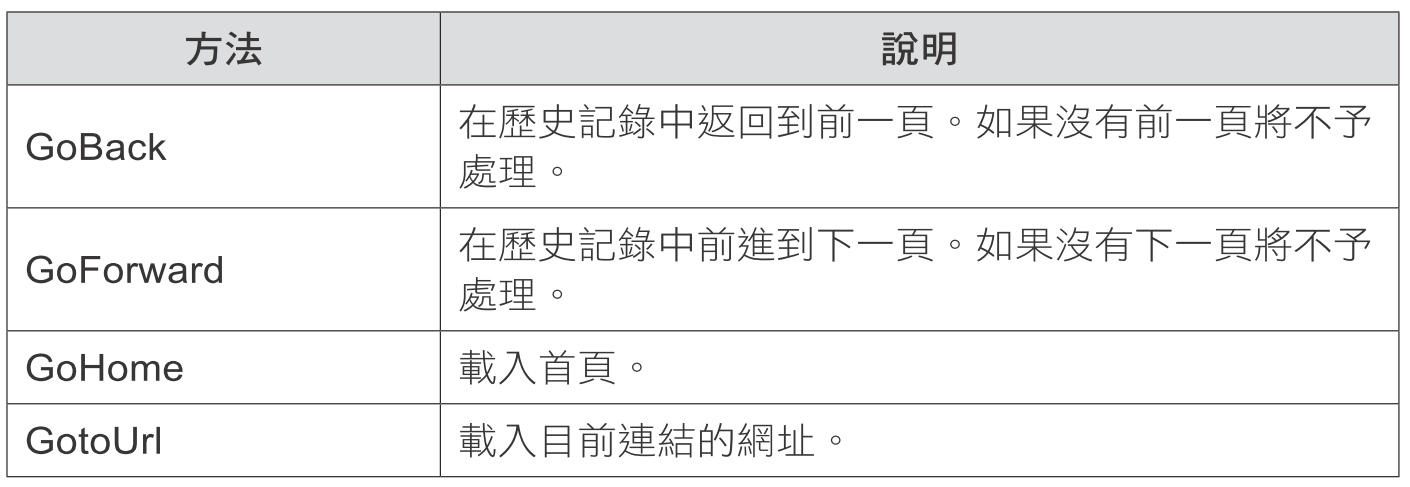 10.1.2   WebViewer 載入網頁
只要設定 WebViewer 元件的 HomeUrl 屬性，即可使用此元件顯示網頁的內容。例如：設定 WebViewer1 元件 HomeUrl 屬性為 「http://www.yahoo.com.tw」 連結 「雅虎奇摩」網站。
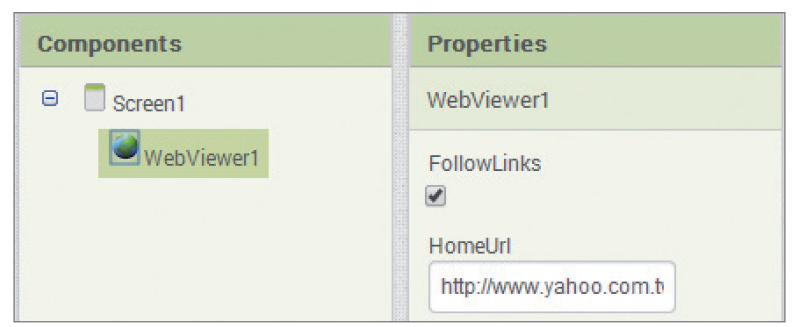 範例：瀏覽網站
預設會連結 「雅虎奇摩」網站，也可以輸入指定的網址，按下 瀏覽 鈕，載入指定的網站。(<ch10\ex_WebViewer.aia>)
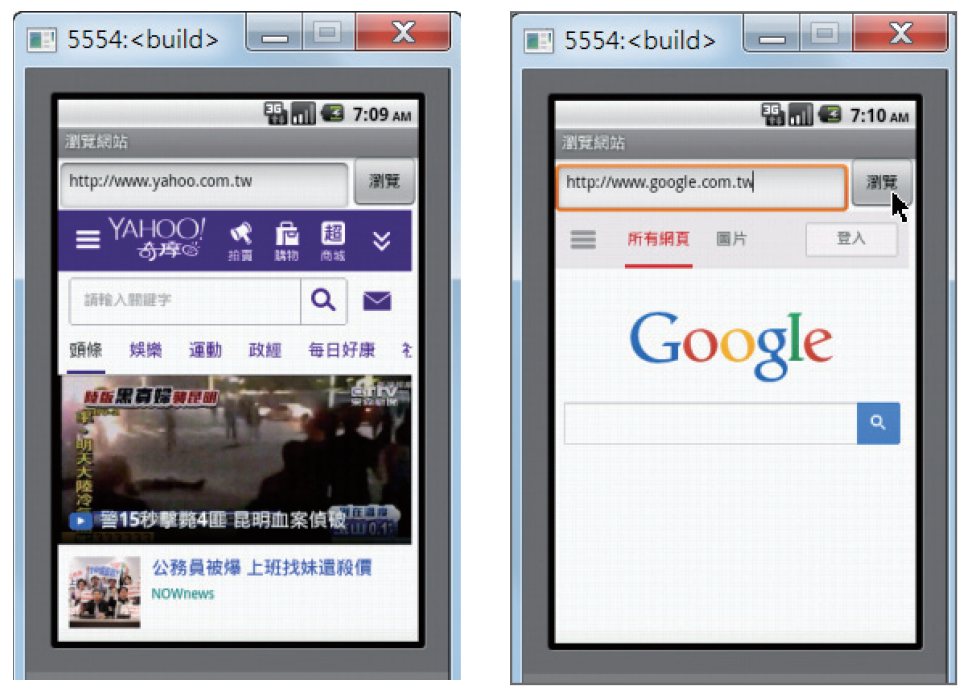 10.2 嵌入多功能的 Google Maps                     
靜態地圖參數
以 「http://maps.google.com/maps/api/staticmap? 」語法，並配合參數設定，可以建立靜態地圖。建立靜態地圖的語法：
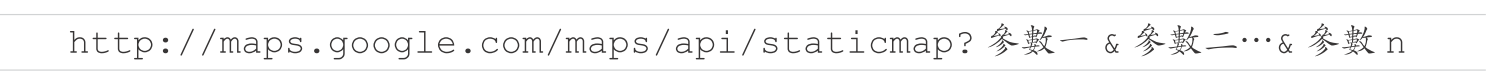 回
首頁
重要的參數如下：







例如：以「台北 101 」 為中心點、縮放等級為 15、圖片大小為 512x512 ，建立2D 街景地圖及不使用感測器的靜態地圖語法如下：
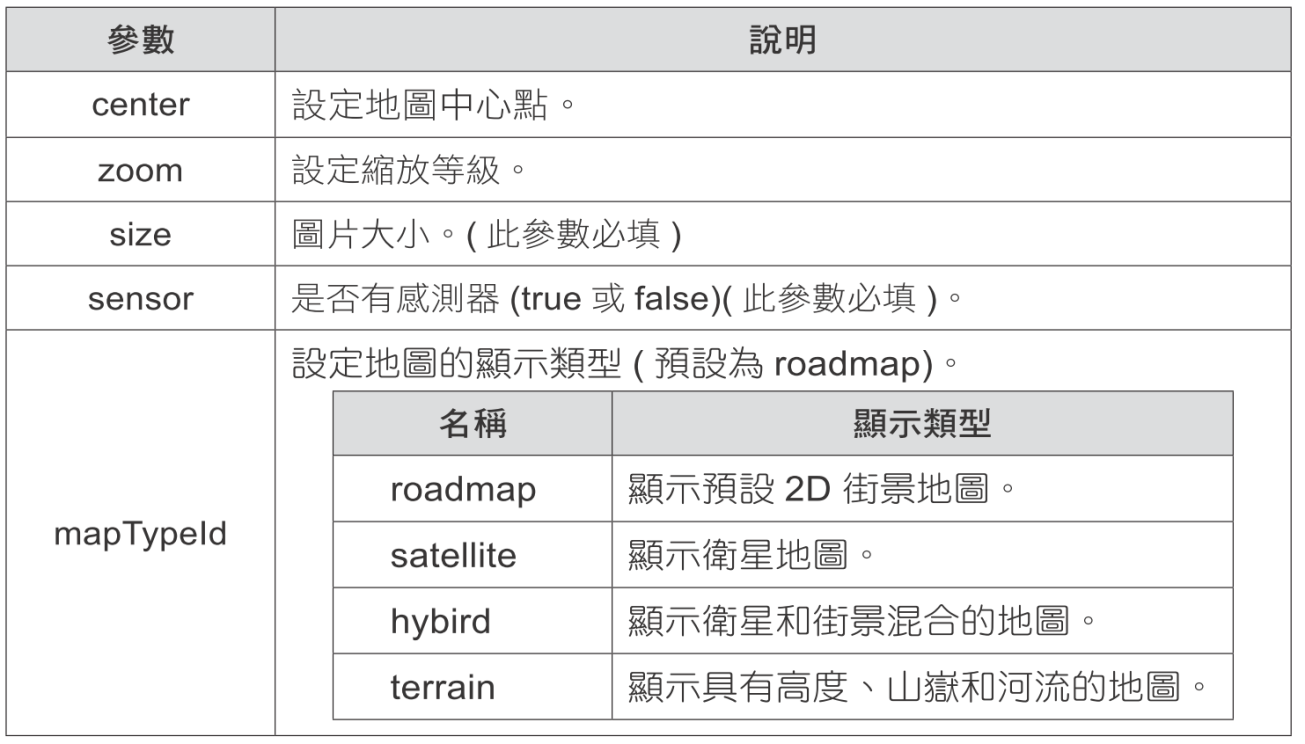 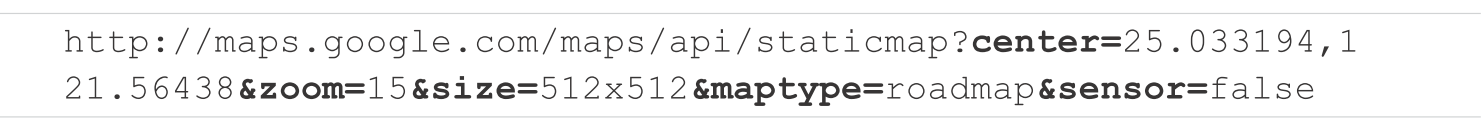 建立地標
語法如下：
地標中 color、 label 和 ( 緯度，經度 ) 參數間，必須使用 「|」 隔開。


例如：以 「台北 101 」 為中心點建立靜態地圖，並建立兩個地標，第一個地標為 A，顏色為藍色，第二個地標為 B，顏色為綠色。
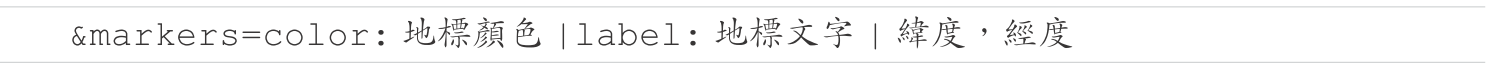 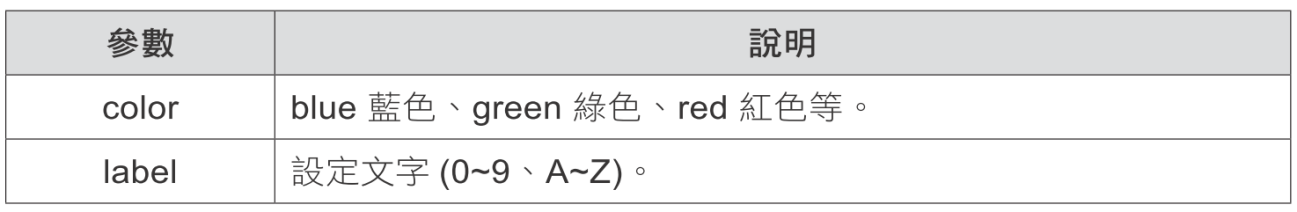 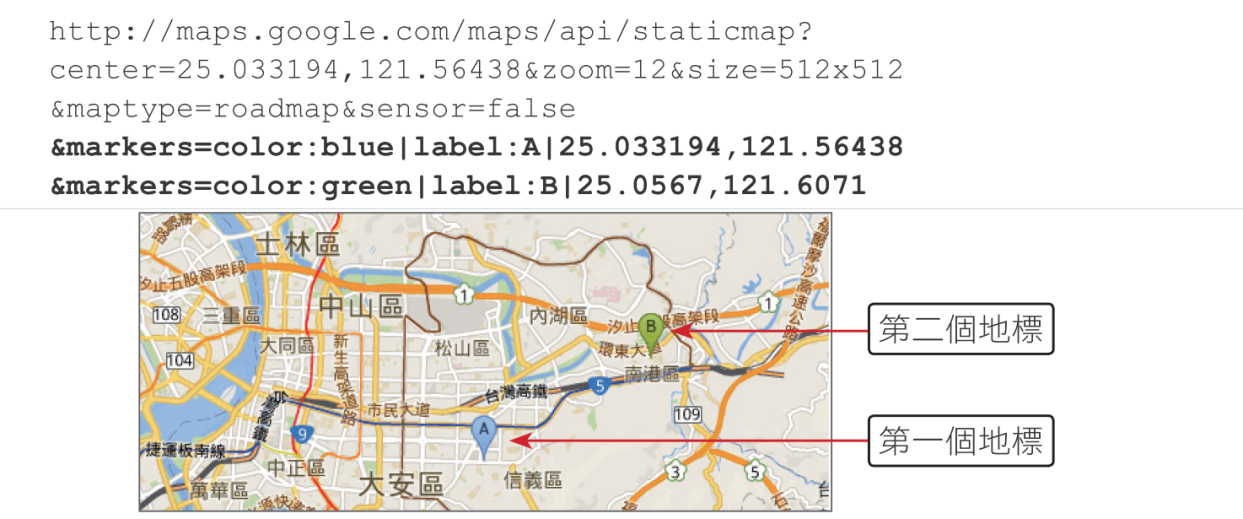 路徑規劃
也可以使用 Google Maps 做路徑規劃，只要設定 saddr 為起點， daddr 為終點即可顯示規劃的路徑。
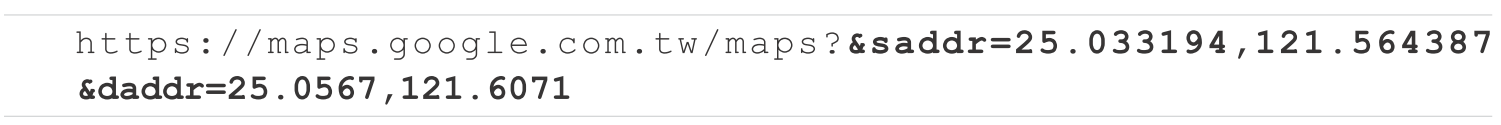 範例：指定地標的 Google Maps
在這個範例中我們將以 WebViewer 元件顯示 Google Maps，也可以輸入指定的緯度、經度後，按下 地標 按鈕建立地標。(<ch10\ex_GoogleMaps.aia>)
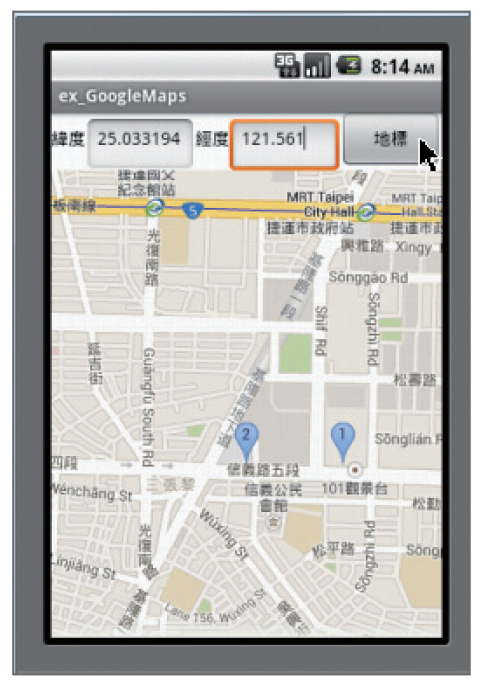 10.3 Web 元件             
設定讀取網頁的 Url                                     
例如：以 Web 元件讀取 「文淵閣工作室」網站原始碼， Url 網址請設定為 「http://www.e-happy.com.tw/」。
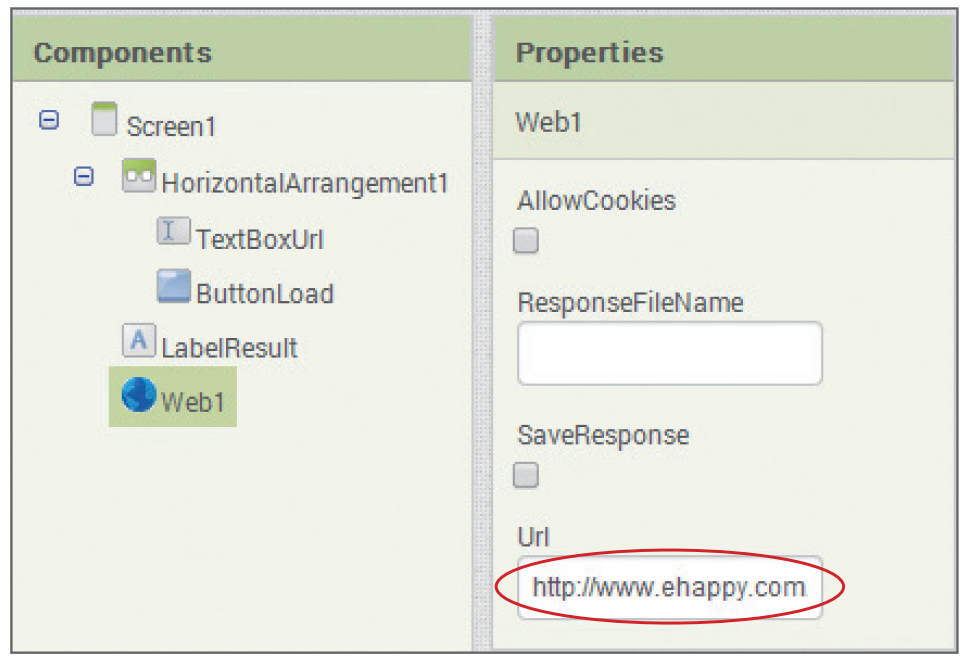 回
首頁
以 Get 方法傳遞


GotText 事件取得資料
Get  方法讀取時會觸發 GotText  事件，並以參數 responseContent  取得資料，參數 responseType  為取得的資料型態，參數 responseCode  代表讀取狀態，responseCode=200 表示已成功取得資料。
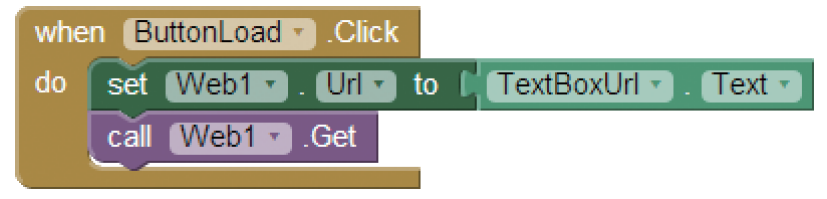 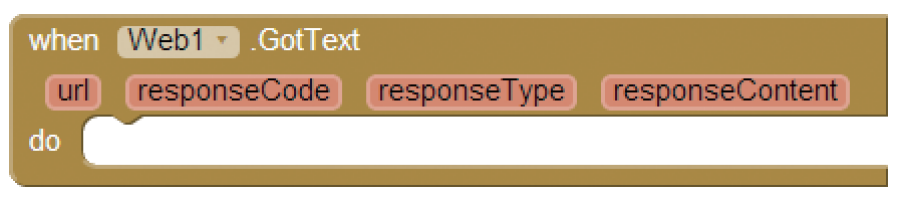 範例：讀取遠端資料 ( 文字檔 )
預設會讀取連結 「文淵閣工作室」網站的原始碼，也可以輸入指定的網址，按下載入 鈕，讀取指定網站的原始碼。(<ch10\ex_Web.aia>)
左下圖輸入網址「http://www.ehappy.com.tw」讀取該網站原始碼，右下圖輸入網址「http://www.e-happy.com.tw/aboutehappy.txt」讀取該文字檔。
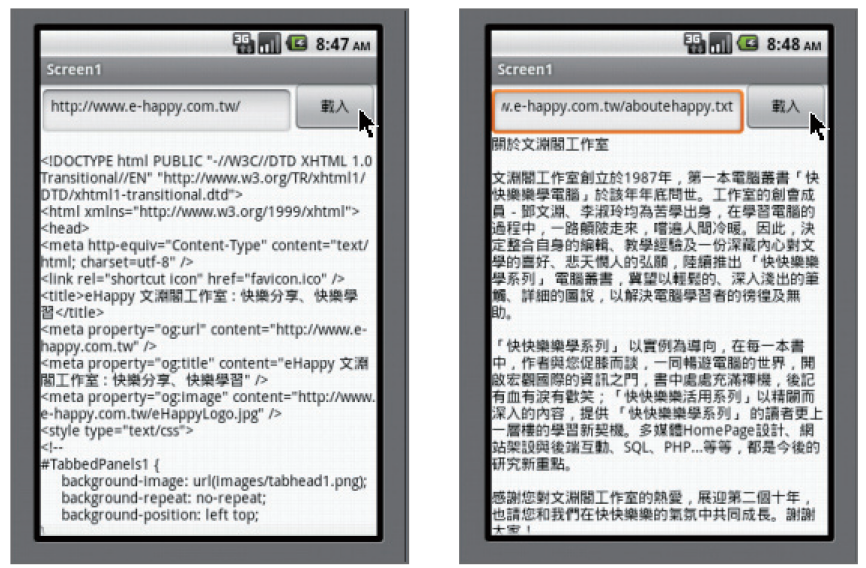 10.4 ActivityStarter 元件
10.4.1  ActivityStarter 元件簡介
ActivityStarter 元件主要屬性和方法




Action  屬 性： 許 多 手 機 內 建 功 能 可 設 定 此 屬 性 執 行， 例 如「android.intent.action.VIEW」 會 開 啟 指 定 的 網 頁、「android.intent.action.WEB_SEARCH」 可 在 網 頁 中 搜 尋 特 定 資 料、「android.settings.LOCATION_SOURCE_SETTINGS」會開啟手機的 GPS 功能。
ActivityPackage  及 ActivityClass  屬 性： 如 果 知 道 應 用 程 式 的 Package name 及 Class name，可設定這兩個屬性來執行該應用程式。
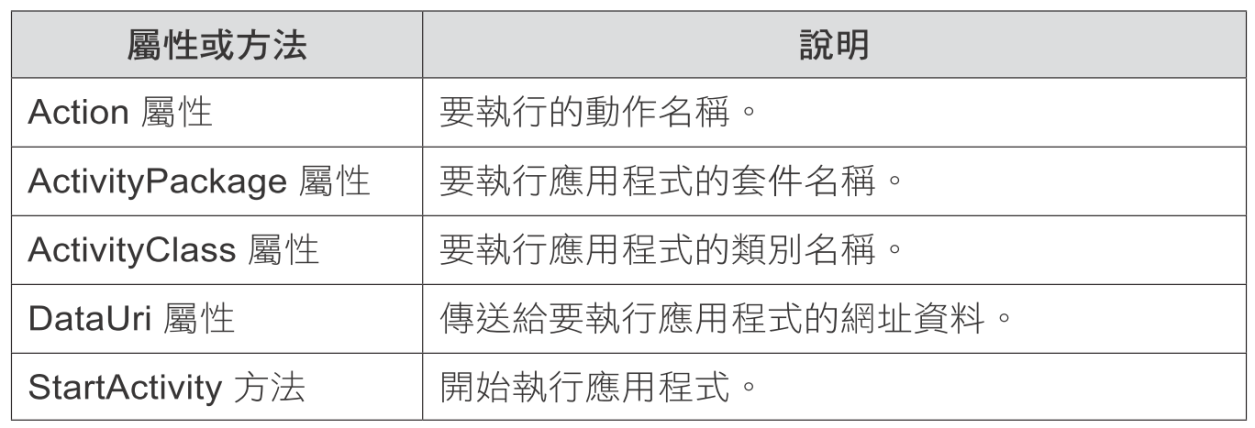 回
首頁
10.4.2  ActivityStarter 開啟網頁       
在版面配置區點選 Connectivity / ActivityStarter 加入 ActivityStarter 元件，預設會產生 ActivityStarter1 元件。
 在 ActivityStarter1  元件屬性面板上設定：Action  屬性為「android.intent.action.VIEW 」 代表使用瀏覽器， DataUri 屬性為網址。 例如：連結「雅虎奇摩」網站。
在程式拼塊中以 StartActivity 方法啟動 ActivityStarter，例如：在程式初始時啟動 ActivityStarter，完成後程式執行即會連結至「雅虎奇摩」網站。
10.4.3  動態設定方式開啟網頁
例 如： 在 文 字 方 塊 TextBoxUrl  輸 入「http://www.e-happy.cow.tw/」， 按 下ButtonLink 按鈕即可瀏覽指定的網站。
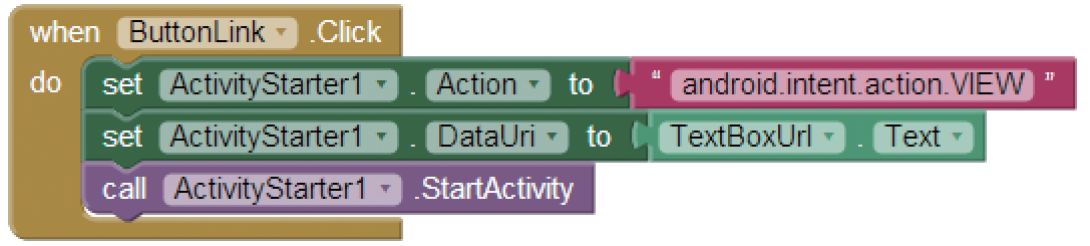 範例：以 ActivityStarter 開啟網頁
輸 入 指 定 的 網 址， 按 下  瀏 覽  鈕， 即 會 開 啟 瀏 覽 器 顯 示。(<ch10\ex_ActivityStarter.aia>)
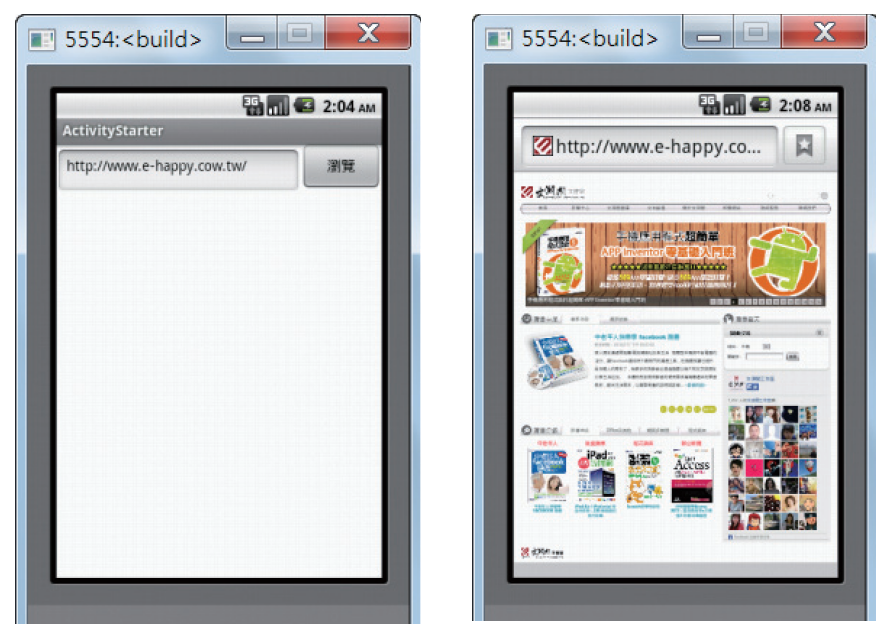 10.4.4  各種不同的超連結
以 Action=android.intent.action.VIEW 設定使用瀏覽器，只要以 DataUri 設定不同的網址，就可設定各種不同的超連結。
e-mail 電子郵件超連結
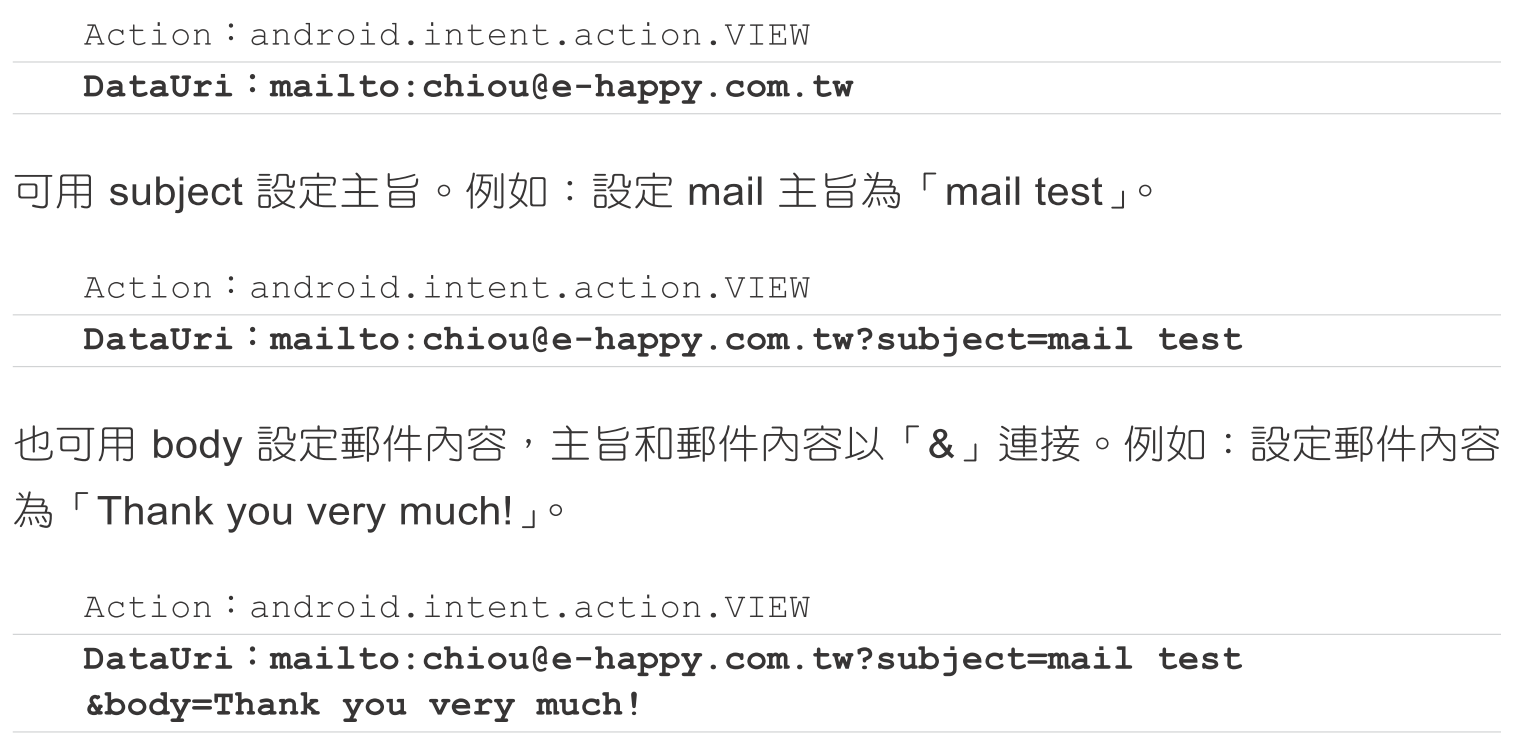 顯示 Google 地圖超連結
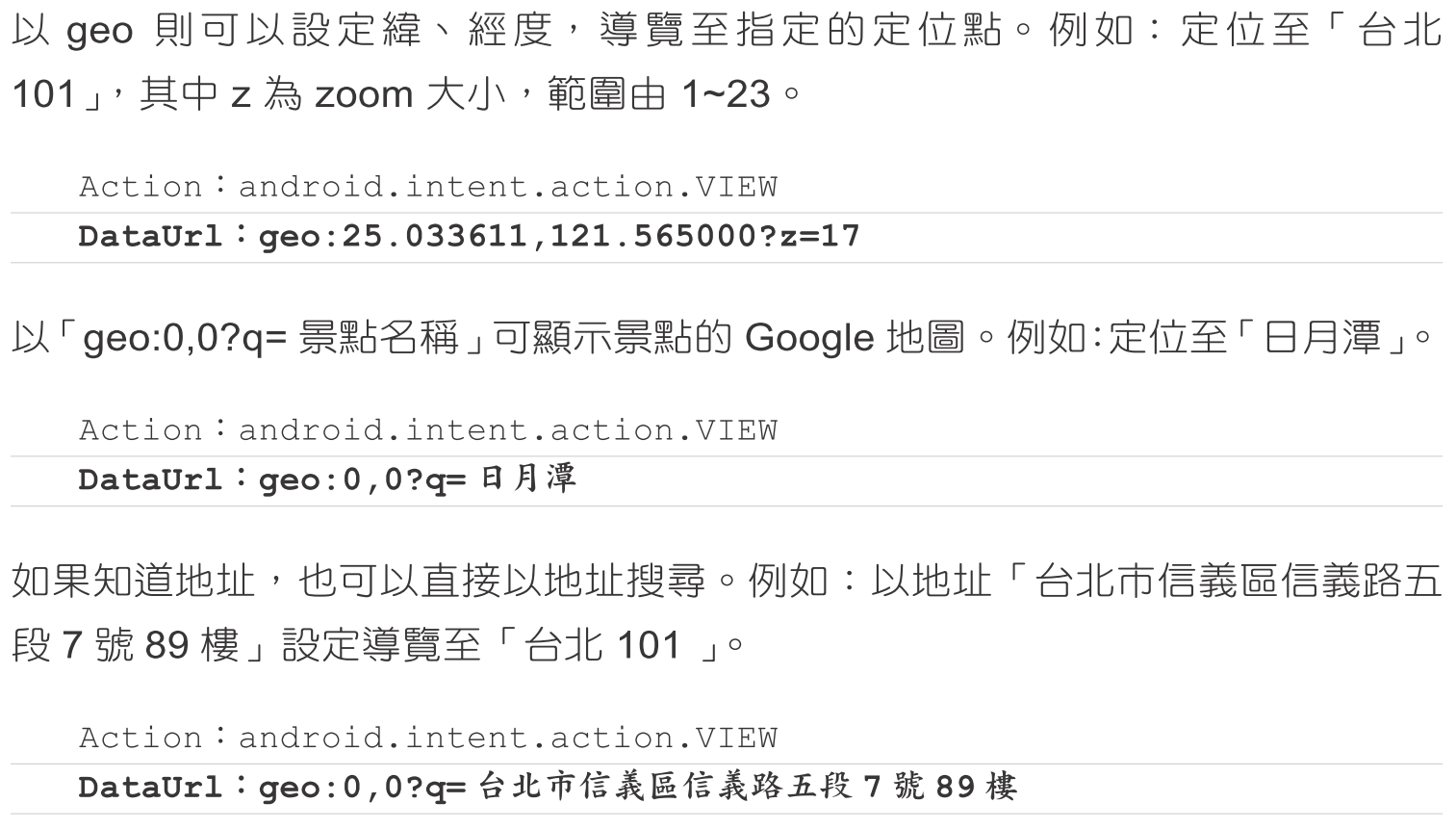 播放 YouTube 超連結
設定 YouTube 影片連結，也可以播放 YouTube 影片。例如：播放「https://www.youtube.com/watch?v=iUcDfetGLHM」 影片。
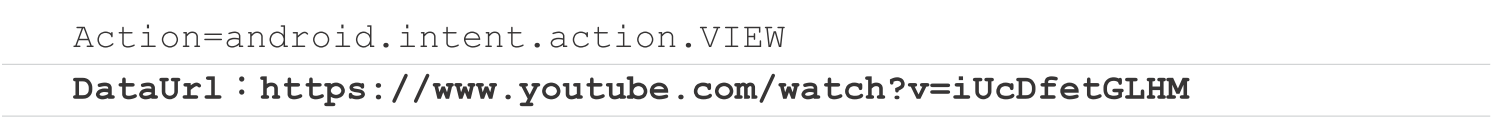 範例：以 ActivityStarter 製作各種超連結
按下 e-mail、台北 101、台北市立動物園、以地址顯示台北 101 和 播放 YouTube 鈕，分別開啟各種不同的超連結。本例以實機均可正常執行，在模擬器效能較不佳，且第 1 項不能正常執行，建議以實機執行。( <ch10\ex_Activity.aia>)
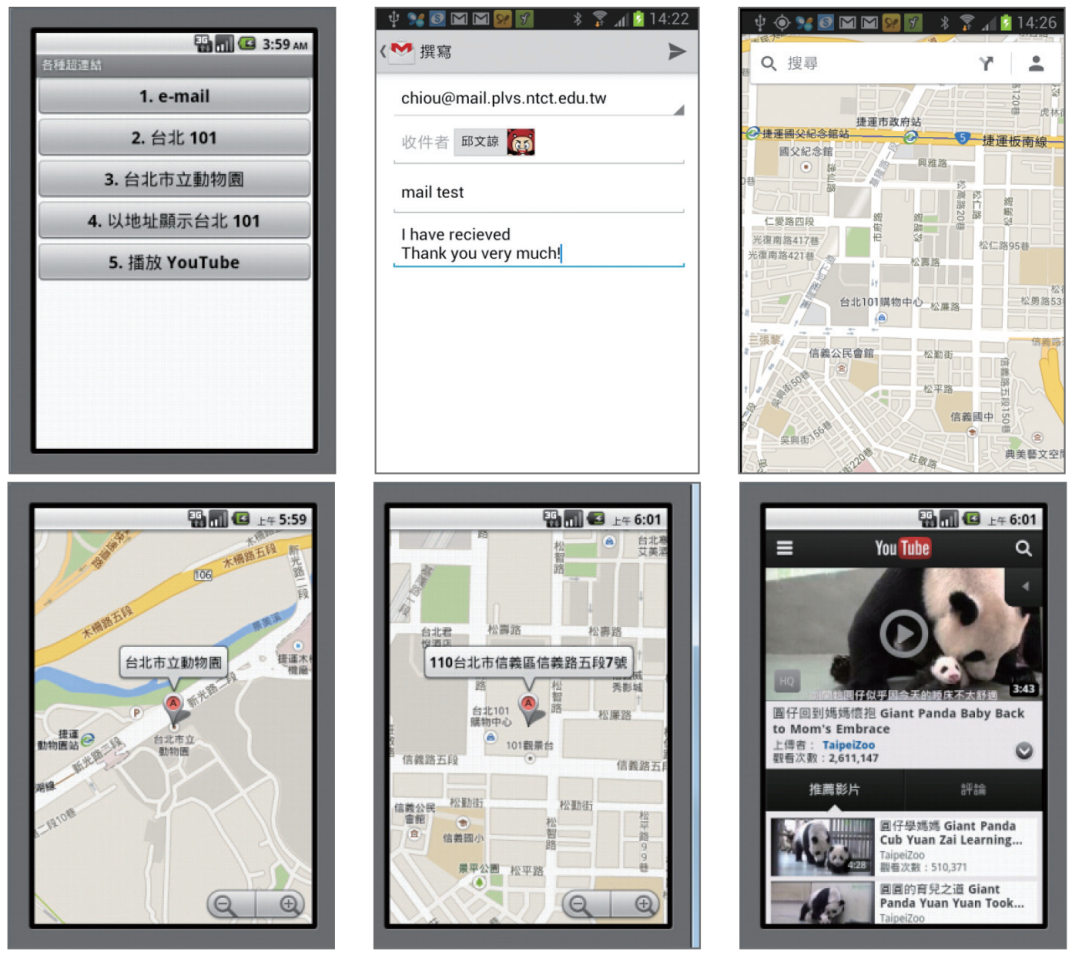